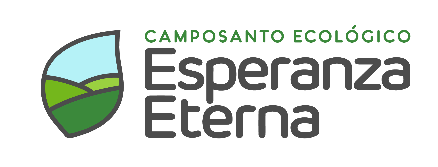 CONSTANCIA DE INHUMACIÓN
El Camposanto Ecológico Esperanza Eterna sede San Antonio, certifica que la SRA. HERRERA ESPINOZA DE PAUCAR ESTELA VALENTINA, se encuentra sepultado en la plataforma SANTISIMA TRINIDAD con código 07B-05-07-5, con fecha de entierro 16 de julio del 2020, contrato N° 200759.

Se otorga la presente constancia a solicitud del interesado, para los fines que considere necesario.
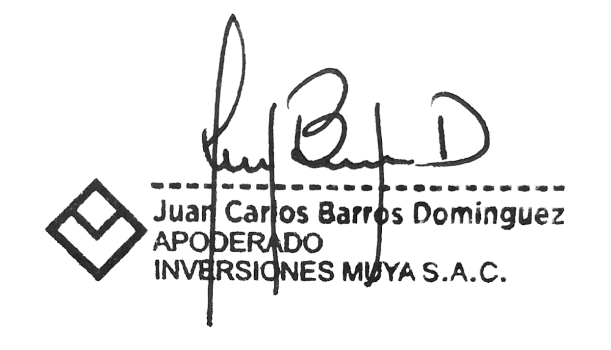